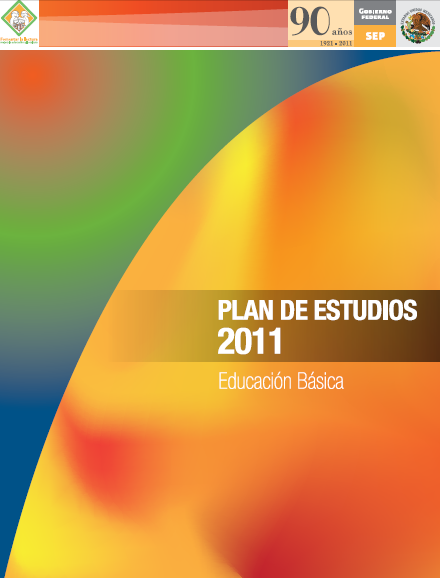 Plan de 
Estudios 2011
La RIEB culmina un ciclo de reformas curriculares en Educación Básica
Atiende a los desafíos del siglo XXI
Esta organizado para que cada estudiante desarrolle
competencias que le permitan conducirse en una economía donde el conocimiento es fuente principal para la creación de valores
Plan de estudios 2011
Una propuesta para renovar a la escuela pública y su papel dentro del
sistema educativo nacional
Propósito es contar con escuelas mejor preparadas
Es indispensable
Fortalecer los procesos de evaluación
Elevar la calidad de la educación
El egreso de estudiantes con competencias
El dominio de las TIC
Formar a los futuros ciudadanos que requiere el país
José Vasconcelos Universalidad de la educación
Jaime Torres Bodet 
Plan de once años,
Jesús Reyes Heroles  quien dio impulso liberal
Antecedentes
La fundación del Instituto de Capacitación del Magisterio 
La Comisión Nacional de Libros de Texto Gratuitos
Víctor Bravo Ahuja y Fernando Solana Morales 
Impulsaron la generación de  instituciones que trascendieron en el tiempo
El Acuerdo Nacional para la Modernización de la Educación Básica como referente para el cambio de la educación y el sistema educativo
En 1992, México inició una profunda transformación de la educación
Incrementar la permanencia en el nivel de primaria y la cobertura en los niveles de preescolar y secundaria; 
Actualizar los planes y los programas de estudio
Fortalecer la capacitación y actualización permanente de las maestras y los maestros
Retos
El Compromiso Social por la Calidad de la Educación
8 de agosto de 2002,
La transformación del sistema educativo en el contexto económico, político y social.
Promover el desarrollo armónico e integral del individuo y de la comunidad.
Contar con un sistema educativo nacional de calidad.
Promover que el alumno aprenda a aprender.
Aprendan para la vida y a lo largo de toda la vida. 
Formar ciudadanos que aprecien y practiquen los derechos humanos.
Propósito
La Alianza por la Calidad de la Educación
15 de mayo del 2008
Reforma a los enfoques, asignaturas y contenidos de la Educación Básica y la enseñanza del idioma inglés desde el nivel preescolar. 

Compromiso de profesionalizar a los maestros y a las autoridades educativas, y evaluar para mejorar,.

Generar compromisos encaminados a modernizar los centros escolares 

Fortalecer su infraestructura y 

Modernizar el equipamiento de los planteles escolares
Compromiso
RIEB
Es una política pública que impulsa la formación integral de todos los alumnos de preescolar, primaria y secundaria, favoreciendo el desarrollo de competencias para la vida y el logro del perfil de egreso.
Cumplir con equidad y calidad el mandato de una Educación Básica que emane de los principios y las bases filosóficas del artículo 3º.
Dar nuevos atributos a la escuela de Educación Básica.
Favorecer la educación inclusiva, en particular las expresiones locales, la pluralidad lingüística y cultural del país.
Alinear los procesos referidos a la alta especialización de los docentes en servicio.
Transformar la práctica docente teniendo como centro al alumno.
Orientaciones
Proceso de elaboración del currículo
Toma como referencia el artículo 3º
Colaboración de especialistas
Integración de Coordinaciones Estatales de Asesoría y Seguimiento (CEAS)
Equipos locales de seguimiento
Construcción de consensos sociales sobre el curriculo
Opinión de instituciones nacionales e internacionales
Evaluó el impacto del nuevo curriculo (DEGESPE)
Acciones:
Estandares de desempeño docente
Alcances del nuevo currículo
Mecanismos de mejora del plan
Desarrollo de competencias
Formalización de conocimientos
Evaluación práctica
Redacción sencilla
Desarrollo de capacidades lectoras
Creación de Mate. Educativos
Ajuste de las actividades
Concordancia entre enfoque y actividades
Introducción de actividades de evaluación
Se incluye una sección de ayuda para el uso de los libros
Evaluación
Homogenización de los instrumentos de evaluación
¿Que opinas del Libro?
Fortalecimiento de los temas de relevancia
Rescate de conocimientos previos
Inclusión de actividades integradoras
Actividades permanentes
Competencias para la vida, 
El perfil de egreso, 
Los Estándares Curriculares y 
Los aprendizajes esperados

*Es de observancia nacional
La equidad en la educación básica.

Desarrollo de actitudes, prácticas y valores
Define
Reconoce
Características del Plan de Estudios 2011. Educación Básica
Evaluación:
Se propone:
Fuente de aprendizaje  
Permita detectar el rezago escolar de manera temprana 
Desarrollo de estrategias de atención y retención
Contribuir a la formación del ciudadano 
Democrático, 
Crítico y 
Creativo 
Que requiere la sociedad
Centrar la atención en los estudiantes y en sus procesos de aprendizaje
El alumno como centro del proceso
Los alumnos saben lo que deben aprender
Reconoce la diversidad social, así como estilos y ritmos de aprendizaje que tienen
Implica organizar actividades de aprendizaje
Requiere:
• Aprendizaje Continuo.
• Seleccionar estrategias didácticas.
• Reconocer los aprendizajes esperados.
• Generar ambientes de aprendizaje.
• Obtener evidencias de desempeño.
Planificar para potenciar el aprendizaje
Se concibe como el conjunto de alternativas de atención individualizada que
parte de un diagnóstico. 

Suponen un acompañamiento cercano,
Principios pedagógicos que sustentan el Plan de estudios
Considerando:
La claridad respecto del aprendizaje.
Reconocer los elementos del contexto.
La relevancia de materiales educativos.
Las interacción alumno-maestro.
El ambiente familiar y social
La tutoría y la asesoría académica a la escuela
Generar ambientes de aprendizaje
Que sea inclusivo.
Que defina metas comunes.
Que favorezca el liderazgo compartido.
Que permita el intercambio de recursos.
Que desarrolle la responsabilidad y corresponsabilidad.
Que se realice en entornos presenciales y virtuales.
Una competencia es la capacidad de responder a diferentes situaciones

Los Estándares Curriculares son descriptores de logro

Los aprendizajes esperados son indicadores de logro
Desarrollo de competencias, el logro de los Estándares Curriculares y los aprendizajes esperados
Trabajar en colaboración para construir el aprendizaje
Materiales educativos para favorecer el aprendizaje
Biblioteca Escolar y de Aula.
Audiovisuales, multimedia e Internet. 
Recursos informáticos

ODAS
Planes de clase.
Reactivos., 
Plataformas tecnológicas
Los portales Explora Primaria
La evaluación de los aprendizajes 
Es el proceso que permite obtener evidencias, elaborar juicios y brindar retroalimentación

El docente es el encargado de la evaluación de los aprendizajes 
Realiza el seguimiento, crea oportunidades de aprendizaje 

Hace modificaciones en su práctica

Es de un enfoque formativo

Diagnósticas, 
Formativas, 
Sumativas,

Autoevaluación
Coevaluación
La heteroevaluación,
Evaluar para aprender
La educación es un derecho fundamental pertinente e inclusiva.

• Pertinente porque valora, protege y desarrolla las culturas y sus visiones

• Inclusiva porque se ocupa de reducir al máximo la desigualdad
Principios pedagógicos que sustentan el Plan de estudios
Instrumentos:
Acciones
Favorecer la inclusión para atender a la diversidad
Reorientar el liderazgo
Implica un compromiso personal y con el grupo.

Requiere de la participación activa.

Es determinante para el logro de propósitos

Características que señala la Unesco:
• La creatividad colectiva.
• La visión de futuro.
• La innovación para la transformación.
• El fortalecimiento de la gestión.
• La promoción del trabajo colaborativo.
• La asesoría y la orientación
Las reglas y normas son atribución del docentes y director.

Se convierten en un compromiso compartido.

Revisión periódica para su funcionalidad
En cada grado se abordan temas de relevancia social que contribuyen a la formación crítica, responsable
Renovar el pacto entre el estudiante, el docente, la familia y la escuela
Incorporar temas de relevancia social
Competencias para el aprendizaje permanente. Habilidad lectora,
habilidades digitales y aprender a aprender.
Competencias para el manejo de la información.  
Identificar lo que se necesita saber; Aprender a buscar; Identificar, evaluar, seleccionar, organizar y 
Sistematizar la información.
Competencias para el manejo de situaciones. 
Enfrentar el riesgo, la incertidumbre, plantear y llevar a buen término procedimientos.
Competencias para la vida
Competencias para la convivencia. 
Empatía, relacionarse
armónicamente con otros y la naturaleza; ser asertivo; trabajar de manera colaborativa.
Competencias para la vida en sociedad. 
Decidir y actuar con juicio crítico frente a los valores y las normas sociales y culturales.
Definir el tipo de ciudadano que se espera formar a lo largo de la Educación Básica
Perfil de Egreso de la Educación Básica
Ser un referente común para la definición de los componentes curriculares.
Ser un indicador para valorar la eficacia del proceso educativo.
Plantea rasgos deseables que los estudiantes 
Son el resultado de una formación por competencias 
Conocimientos ,habilidades y valores
Utiliza el lenguaje materno, oral y escrito
Argumenta y razona al analizar situaciones.
Busca, selecciona, analiza y evalúa.
Interpreta y explica procesos sociales y económicos.
Conoce y ejerce los derechos humanos y los valores.
Asume y practica la interculturalidad.
Conoce y valora sus características y potencialidades como ser humano. 
Promueve y asume el cuidado de la salud y del ambiente.
Aprovecha los recursos tecnológicos a su alcance.
Reconoce diversas manifestaciones del arte.
Rasgos que mostrará el alumno:
Mapa curricular de la Educación Básica
Se representa por espacios organizados en cuatro campos de formación, que permiten visualizar de manera gráfica la articulación curricular.
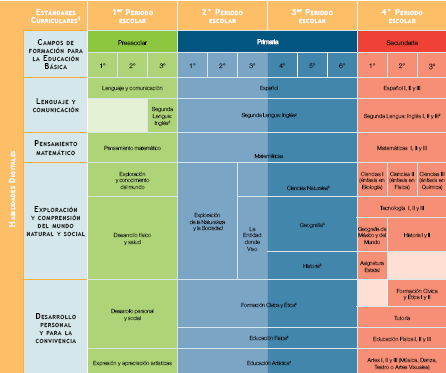 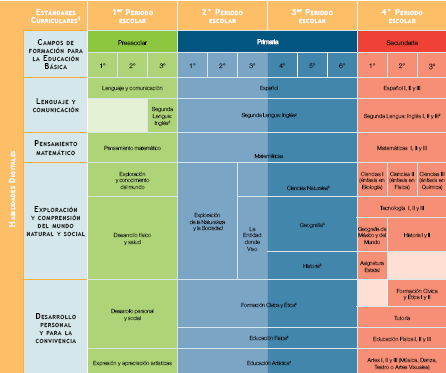 Estándares Curriculares
Se organizan en cuatro periodos escolares de tres grados cada uno.
son el referente para el diseño de instrumentos
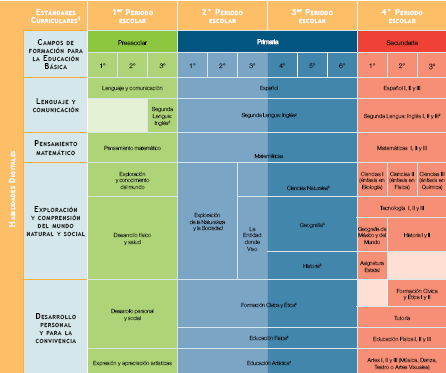 Lenguaje y comunicación.
Su finalidad es el desarrollo de competencias comunicativas
Aprendan y desarrollen habilidades para hablar, escuchar e interactuar con los otros; 
favorece el desarrollo de competencias comunicativas
Aspira, a interactuar con los textos y otros

Segunda Lengua:
Dotar al alumno de la posibilidad de contar con una competencia vinculada a la vida y al trabajo. Su aprendizaje se da a través de situaciones formales y concretas
Se apoya más en el razonamiento que en la memorización.

Solución de problemas, 
En la formulación y
En el diseño de estrategias 

Busca que los alumnos sean responsables de construir nuevos conocimientos a partir de sus saberes previos, lo que implica:

Formular y validar conjeturas.
Plantearse nuevas preguntas.
Comunicar, analizar procedimientos de resolución.
Argumenta para validar procedimientos y resultados.
Diferentes formas de resolver los problemas.
Manejar técnicas de manera eficiente.
Pensamiento Matemático.
Campos de formación para la Educación Básica
Integra diversos enfoques disciplinares relacionados con aspectos biológicos, históricos, sociales, políticos, económicos, culturales, geográficos y científicos.

Exploración de la Naturaleza y la Sociedad
La Entidad donde Vivo
Geografía en primaria
Historia en primaria y secundaria.
Organizan, regulan y articulan los espacios curriculares; 
Tienen un carácter interactivo entre sí, y 
Son congruentes con las competencias para la vida y 
Los rasgos del perfil de egreso.
La finalidad es que los estudiantes aprendan a actuar con juicio crítico a favor de la democracia, la libertad, la paz, el respeto a las personas, a la legalidad y a los derechos humanos. 

Formación Cívica y Ética
Educación Física
Educación Artística
Exploración y comprensión del mundo natural y social.
Desarrollo personal y para la convivencia.
Principios que establece  la Unesco
1. Acceso universal a la información.
2. Libertad de expresión.
3. Diversidad cultural y lingüística.
4. Educación para todos.
Las TIC son fundamentales para el desarrollo económico, político y social. 
Su ausencia aumenta la desigualdad entre los países y las personas.
Gestión para el desarrollo de Habilidades Digitales
HDT
Aulas de medios y 
Aulas telemáticas
La estrategia 
Pedagógico. materiales educativos.
Gestión. organizar, sistematizar la información 
Acompañamiento. apoyar a los maestros. 
Conectividad. todo el equipamiento y conectividad.
• Utilizar herramientas y recursos digitales.
• Aplicar conceptos adquiridos.
• Explorar preguntas y temas de interés.
• Utilizar herramientas de colaboración y comunicación.
• Utilizar modelos y simulaciones para explorar algunos temas.
• Generar productos originales con el uso de las TIC.
• Desarrollar investigaciones o proyectos para resolver problemas.
• Utilizar herramientas de productividad.
• Utilizar las redes sociales y participar en redes de aprendizaje.
• Uso responsable de software y hardware.
• Uso seguro y responsable de Internet y herramientas digitales.
Indicadores
La gestión Escolar
Desarrollo de  nuevas formas de relación, colaboración y organización,
Recuperar el papel relevante de la escuela
Propone los Estándares de Gestión para la Educación Básica, 
Se busca una gestión con bases
Implica una comunicación eficaz y una reorganización del colectivo
Creación de Regiones para la Gestión de la Educación Básica (RGEB), 
Establecimiento de los equipos de supervisión
Los Centros de Desarrollo Educativo,
Elementos y condiciones para la reforma en la gestión escolar
La asesoría y el  acompañamiento a la escuela se basa en la profesionalización de los
docentes y directivos de los planteles
Gestión de la asesoría académica en la escuela
La Gestión Educativa y de los Aprendizajes
El incremento de tiempo de la jornada escolar es urgente, porque el currículo exige poner en práctica formas de trabajo didáctico
2011-2012 serán 5500 las escuelas de tiempo completo
2012-2013 sean 7000
2015 45,000
Meta para el 2021 todas las escuelas funcionen en edificios propios
La propuesta curricular 2011 y los modelos de gestión que de él se derivan están pensados para una escuela completa
Gestión para avanzar hacia una Escuela de Tiempo Completo
Modelos de gestión específicos para cada contexto
En primaria se incorporan 2.5 horas para la asignatura de Segunda Lengua

Alternativas:
1. Las escuelas de doble turno amplían media hora
2. Las escuelas alejadas desarrollan jornadas sabatinas
3. Las de un solo turno, la imparten en contraturno,
Se suman 400 horas a la jornada regular para un total de 1 200 horas
Incrementar las horas destinadas al aprendizaje del inglés, 
la inmersión en el uso de las TIC y
Disponer de más tiempo para la educación física.
Gestión del tiempo propuesto en las escuelas de medio tiempo
Gestión del tiempo en jornada ampliada
Estándares Curriculares y aprendizajes esperados
Pisa
El Programa para la Evaluación Internacional de Alumnos, es un marco de referencia internacional que permite conocer el nivel de desempeño de los alumnos que concluyen la Educación Básica
EVALÚA:
conocimientos y habilidades, en tres campos formativos 
La lectura como habilidad superior, (comprensión lectora)
El pensamiento abstracto, (Matemáticas)
El conocimiento objetivo del entorno (Ciencias)
ESTÁNDARES
Expresan lo que los alumnos deben saber y ser capaces de hacer en los cuatro periodos escolares
Español
Se enfoca a que los alumnos usen eficientemente el lenguaje como herramienta de comunicación y para seguir aprendiendo. Componentes:

1. Procesos de lectura e interpretación de textos.
2. Producción de textos escritos.
3. Producción de textos orales y participación en eventos comunicativos.
4. Conocimiento de las características, de la función y del uso del lenguaje.
5. Actitudes hacia el lenguaje.
Habilidad lectora
Propician que la lectura se convierta en una práctica cotidiana
La práctica de la lectura desarrolla la capacidad de observación, atención, concentración.
Segunda Lengua: Inglés
se agrupan en:
1. Comprensión.
2. Expresión.
3. Multimodalidad.
4. Actitudes hacia el lenguaje y la comunicación.
Matemáticas
Se organizan en:

1. Sentido numérico y pensamiento algebraico.
2. Forma, espacio y medida.
3. Manejo de la información.
4. Actitud hacia el estudio de las matemáticas.

Su progresión debe entenderse como:

• Transitar del lenguaje cotidiano a un lenguaje matemático 
• Ampliar y profundizar los conocimientos.
• De resolver problemas con ayuda hacia el trabajo 
autónomo.
Ciencias
Se presentan en cuatro categorías:
1. Conocimiento científico.
2. Aplicaciones del conocimiento científico y de la tecnología.
3. Habilidades asociadas a la ciencia.
4. Actitudes asociadas a la ciencia.


La progresión es a través de :
• Adquisición de un vocabulario básico 
• Capacidad para interpretar y representar fenómenos y procesos naturales.
• Vinculación creciente del conocimiento científico
Habilidades Digitales
Se organizan en seis campos:

1. Creatividad e innovación.
2. Comunicación y colaboración.
3. Investigación y manejo de información.
4. Pensamiento crítico, solución de problemas y toma de decisiones.
5. Ciudadanía digital.
6. Funcionamiento y conceptos de las TIC.
CURSO-TALLER
   CARRERA MAGISTERIAL

       GRUPO TECNICO PEDAGOGICO SECCION 26
               S N T E
EXITOS  MAESTR@S